DIGITAL Communication
Outline
What is communication?
Analog to Digital Conversion (A/D)
Source Coding
Channel Encoding
Modulation Techniques
What is Communication?
Communication	is	transferring	data	reliably from one point to another.

Data could be: voice, video, images etc…

Communication system
A	system	that	allows  transfer of information reliably between transmitter and receiver.
Block Diagram of a typical communication system
Information
         Source
Transmitter
Channel
Receiver
Destination
Information Source
The source of data
Data could be: human voice,   video etc..
Data types:
Discrete/Digital: Finite set of values
Continuous/Analog : Infinite set of values 
Transmitter
Converts the source data into a suitable form for  transmission through signal processing
Data form depends on the channel
Channel:
The physical medium used to send the signal where the signal propagates till  arriving to the destination.
Physical Media (Channels):
Wired : twisted pairs, coaxial cable, fiber optics
Wireless: Air, vacuum and water
Every physical channel operates on  a certain limited range  of frequencies , that is called the  channel bandwidth.
Physical channels have another important  drawback which is the Noise.
Receiver
Reproducing the message in the received signal
Example
Speech signal at transmitter is converted into electromagnetic  waves to travel over the channel.
Once the electromagnetic waves are received properly, the  receiver converts it back to a speech form.

Information Sink
The final stage/User
Digital Communication SystemBlock Diagram
Information  Source
A / D  Converter
Channel  Encoder
Modulator
Source  Encoder
Channel
Information
Sink
D / A
Converter
Demodulator
Channel
Decoder
Source
Decoder
Information source
Analog Data: Microphone, speech signal, image,  video etc.
Digital Data: keyboard, binary numbers etc.

Analog to Digital Converter (ADC)
Sampling:
Converting continuous time signal to a discrete time signal
Quantization:
Converting the amplitude of the analog signal to a  digital value
Coding:
Assigning a binary code to each finite amplitude in the signal
Source encoder
Data Compression- carried out to convert the analog signal to digital form.

Data Compaction – carried out to produce a new data code that represents digital data more efficiently.

Data Encryption – Licensed user with the required key can only decode and receive the data.
Channel encoder:
Controls the noise, detects and corrects the  errors that can occur in the transmitted data due  to noise in the channel.
Modulator:
Converts the digital data into analog signals at can be easily sent on the analog signals.
Demodulator:
Removes the carrier signal and reverse the  process of the Modulator
Channel decoder:
Detects	and	corrects	the	errors	in	the	signal  received from the channel
Source decoder:
Decompression & Decryption of the data into its original form.
Digital to Analog Converter:
Reverses the operation of the Analog to Digital Converter
Needs techniques and knowledge about sampling,  quantization, and coding methods.
Information Destination
Advantages of Digital communication
Ease of regeneration
Pulses “ 0 , 1”
Easy to use repeaters

Noise immunity
Better noise handling when using repeaters
Digital circuits are less prone to interference and distortion

Ease of Transmission
Low error rates
Reliability
Ease of measurement
Advantages of Digital communication
Ease of multiplexing
Transmitting several signals simultaneously
Use of modern technology
Integrated Circuit
Ease of encryption
Security and privacy guarantee
Handles most of the encryption techniques
Disadvantages
The major disadvantage of digital transmission  is that it requires a greater  transmission  bandwidth or channel bandwidth to  communicate the same information in digital  format as compared to analog format.
Another disadvantage is the requirements of precise synchronization between the transmitter and the receiver.
Analog Signal to a Discrete  Signal (A/D) Conversion
Can be done through three basic steps:

Sampling

Quantization

Coding
Sampling
Process	of	converting	the	continuous	time  signal to a discrete time signal.
Sampling	is	done	by	taking	“Samples”	at  specific regular time intervals.
V(t) is an analog signal
V(nTs) is the sampled signal
Ts = positive real number that represent the spacing of  the sampling time
n = sample number integer
Sampling
Original Analog Signal
“Before Sampling”
Sampled Analog Signal
“After Sampling”
Sampling
The closer the Ts value, the closer the sampled  signal resemble the original signal. Sampling rate must be large enough to allow analog signals to be reconstructed accurately.

We lose some values of the  original signal, the parts between each  successive samples.
Sampling Theorem
A bandlimited signal having no spectral components  above fmax (Hz), can be determined uniquely by values  sampled at uniform intervals of Ts seconds, where



An analog signal can be reconstructed from a sampled  signal without any loss of information if and only if it is:
– Band limited signal
      – The sampling frequency is at least twice the signal
          bandwidth
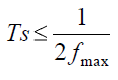 Quantization
Quantization is the process of constraining an input from a continuous or large set of values (such as the real numbers) to a discrete set (such as the integers).
Dynamic range of a signal
– The	difference	between	the	highest	to	lowest  value the signal can takes.
Quantization
In the Quantization process, the dynamic range of a  signal is divided into L number of amplitude levels denoted by mk,  where k = 1, 2, 3, .. L
L is an integer power of 2
L = 2k
K is the number of bits needed to represent the amplitude  level.
For example:
If we divide the dynamic range into 8 levels,
L = 8 = 23
We need 3 bits to represent each level.
Quantization
Example:
– Suppose we have an analog signal with the values  between 0 and 10. If we divide the signal into four  levels. We have
Quantization
Original Analog Signal
Quantized Analog Signal
Quantization
Original Discrete Signal
Quantized Discrete Signal
Quantization
The more quantization levels taken, the  smaller the error between the original and  quantized signal.
Quantization step
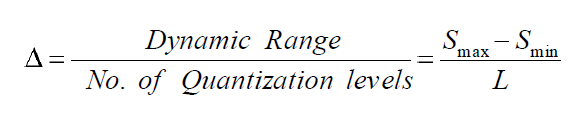 The smaller the Δ, the smaller the error.
Coding
Assigning a binary code to each quantization  level.
For example, if we have quantized a signal into  16 levels, the coding process is done as the  following:
Coding
The binary codes are represented as pulses

Pulse means 1
No pulse means 0

After coding process, the signal is ready to be  transmitted through the channel. And therefore, completing the A/D conversion of  an analog signal.
Transmission
After encoding the binary data, the data is  now ready to be transmitted through the  physical channel
In order to transmit the data in the physical  channel we must convert the data back to an  electrical signal
– Convert it back to an analog form
This process is called modulation
Modulation
Modulation	is	the	process	of	changing	a  parameter of a signal using another signal.
The	most	commonly	used	signal	type	is	the  sinusoidal signal that has the form of :
V(t)	= A sin ( wt + θ )
			A : amplitude of the signal
			w : radian frequency
			θ : Phase shift
Modulation
If the carrier signal amplitude changes  in accordance with the message signal, then the process is called as amplitude modulation.

If the carrier signal frequency changes  in accordance with the message signal, then this process is known as  frequency modulation.
Modulation Types - AM
Modulation Types - FM, PAM
Digital Data Transmission
There are two types of Digital Data  Transmission:

Base-Band data transmission
Uses low frequency carrier signal to transmit the data
Band-Pass data transmission
Uses high frequency carrier signal to transmit the data
Transmission
Transmission bandwidth: the transmission  bandwidth of a communication system is the  band of frequencies allowed for signal  transmission, in another word it is the band of  frequencies at which we are allowed  to  transmit the data.
Bit Rate: It is the number of bits transferred  between devices per second. If each bit is represented by a pulse of width  Tb then the bit rate is
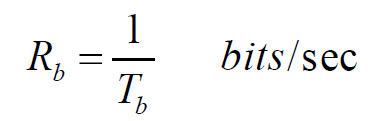 Example – Bit rate calculation
Suppose that we have a binary data source  that generates bits. Each bit is represented by  a pulse of width Tb = 0.1 ms.
Calculate the bit rate for the source.
Solution:
1
1
R
10000	bits/sec
b
T	0.1	10  3
b
Baud rate (Symbol rate)
The	number	of	symbols	transmitted	per	second  through the communication channel.
The	symbol	rate	is	related	to	the	bit	rate	by	the following equation:
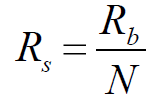 Rb = bit rate
Rs = symbol rate
N	= Number of bits per symbol
Baud rate (Symbol rate)
We usually use symbols to transmit data when the  transmission bandwidth is limited
For example, we need to transmit a data at high rate and the  bit duration Tb is very small; to overcome this problem we  take a group of more than one bit, say 2.
By transmitting symbols rather  than bits we can reduce the spectrum of the  transmitted signal.
Example
A binary data source transmits binary data,  the bit duration is 1µsec, Suppose we want to  transmit symbols rather  than bits, if each  symbol is represented by four bits. what is the  symbol rate?
Each bit is represented by a pulse of duration  1µs, hence the bit rate
1
R
1000000 bits/sec
b
1	10 6
Therefore, the symbol rate will be
Rb	1000000
R
250000	symbols/sec
s
N
4
Bandpass Data Transmission
In communication, we use modulation for several  reasons in particular:
To transmit the message signal through the  communication channel efficiently.
To transmit several signals at the same time over a  communication link through the process of  multiplexing or multiple access.
To simplify the design of the electronic systems used  to transmit the message.
by using modulation we can easily transmit data with  low loss.
Bandpass Digital Transmission
Digital modulation is the process by which  digital symbols are transformed into wave-forms that are compatible with the  characteristics of the channel.
The following are the general steps used by  the modulator to transmit data
1. Accept incoming digital data
2. Group the data into symbols
3. Use these symbols to set or change the phase, frequency or  amplitude of the reference carrier signal appropriately.
Bandpass Modulation Techniques
Amplitude Shift Keying (ASK)
Phase Shift Keying (PSK)
Frequency Shift Keying (FSK)
Multilevel Signaling (Mary Modulation)
Mary Amplitude Modulation
Mary Phase Shift Keying (Mary PSK)
Mary Frequency Shift Keying (Mary FSK)
Quadrature Amplitude Modulation (QAM)
Amplitude Shift Keying (ASK)
In ASK the binary data modulates the  amplitude of the carrier signal.
Phase Shift Keying (PSK)
In PSK the binary data modulates the phase of  the carrier signal.
Frequency Shift Keying (FSK)
In FSK the binary data modulates the  frequency of the carrier signal.